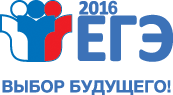 Минимальные баллы ЕГЭ
6
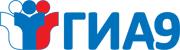 Шкала перевода баллов ОГЭ в оценку
7
[Speaker Notes: В этом году используется шкала перевода баллов в оценку, установленная РОН, за исключением шкалы перевода баллов по предмету «Математика: Геометрия» в части отметок «2» и «3».
Шкала РОН пересчета суммарного балла за выполнение 
заданий, относящихся к разделу «Геометрия» 
«2» 	«3» 		
0 – 2 	3 – 4]
График предоставления 
результатов экзаменов участников ЕГЭ и подачи апелляций в 2016 году
8